مختبرات فسلجة الحيوان
لطلبة المرحلة الرابعه / قسم علوم الحياة
أ.م.د. هبه ثاقب يسر
الـــــــــــدم :Blood
الدم Blood
سائل احمر اللون يحوي على المكونات الخلوية وسائل البلازما يحوى الجسم منه على ما يقارب ستة لتر ويبلغ حجم الدم الكلي في الدورة الدموية 8% من وزن الجسم . وظيفتة الأساسية نقل المواد المختلفة في الجسم اِضافة الى الوظائف الأخرى المتعددة.
مكونات الدم: Blood content
يتكون الدم من : خلايا وصفائح الدم والبلازما السائل الذي يحتوي خلايا الدم  
 خلايا الدم : أ- خلايا أو كريات الدم الحمراءRed blood cell (rbc) 

خلايا الدم الحمراء خلايا فاقدة للنواة والعضيات السايتوبلازمية مثل جهاز كولجي والمايتوكوندريا وتظهر بشكل اقراص دائرية مقعرة   
bioconcave disksالوجهين
مكونات الدم
تتكون من 62-72% ماء تقريباً و35% مادة جافة ويشكل الهيموكلوبين حوالي 95% من المادة الجافة اما 5% الباقية فتشمل بروتينات ودهون وفيتامينات ومعادن، تبقى خلايا الدم الحمراء في الدورة الدموية مدة تقدر 120 يوم ويبلغ قطر الخلايا الحمراء حوالي 7.5 مايكروميتر وسمكها 2 مايكروميتر.
تنشأ الخلايا الحمراء من الخلايا الجذعية stem cellفي نخاع العظم وتحوي الهيموكلوبين الذي يحمل الاوكسجين من الرئة الى الانسجة ويحمل ثاني اوكسيد الكاربون من الانسجة الى الرئة. ان عدد خلايا الدم الحمراء في ملمتر مكعب واحد من الدم يعد بالملايين لذا يؤخذ حجم معين من الدم ويخفف بمقدار 200 مرة وذلك باستعمال محلول تخفيف متعادل isotonic diluting fluidالذي يحافظ على شكل الخلايا وحجمها الطبيعي وفي الوقت ذاته يمنع حصول التخثر.
عد كريات الدم الحمراء Rbc count
المواد والاجهزة المستعملة Materials & Apparatus 
1-جهاز haemocytometer
 وهي انبوبة شعرية مدرجة بالعلامات (0.5، 1، 101) وتحوي انتفاخ ما ببين العلامة 1 و101 يحوي كرة حمراء صغيرة تعمل على مزج الدم مع محلول التخفيف، كما تحوي الماصة على انبوب مطاطي من طرفها القريب 
من الرقم 101.
. سلايد خاص يعرف Haemocytometer slide او Neubauer's chamber يحوي على اخدود في الوسط وعلى كل جانب من جانبي الاخدود يوجد مسطح مقسم الى مربعات مساحة كل منها 1 ملمتر مربع واحد، المربع الوسط مقسم الى 25 مربع وسطي وكل واحد من المربعات الوسطية مقسم الى 16 مربع صغير أي ان مجموع المربعات الصغيرة هي 25×16=400 مربع.
عد كريات الدم الحمراء
مساحة المربع الكبير= 1 mm2
مساحة كل مربع من المربعات الصغيرة=1/400 mm2
سمك غطاء السلايد النموذجي=1/10 mm  (Depth)
حجم كل مربع من المربعات الصغيرة =1/400 ×1/10= 1/4000 mm3

 
2. محلول تخفيف متعادل Isotonic diluting fluid
محلول  Hayem's fluid  الذي سوف يتم استعماله مختبرياً ويتكون من
عد كريات الدم الحمراء
1- كلوريد الزئبق Mercuric chloride  (0.5 gm)
2- كلوريد الصوديوم Sodium chloride  (1 gm)
3- كبريتات الصوديوم Sodium Sulphate  (5 gm)
4- ماء مقطر Distilled water  ويكمل الحجم به الى 200 ml.
	الفائدة من استعمال هذا المحلول هو انه محلول متعادل يخفف الدم ويمنع تحلله ويمنع ظاهرة الرصيص كما ان لكبريتات الصوديوم تأثير في منع التخثر اما كلوريد الزئبق فيعد كمعقم Acts as antiseptic .
. مجهر، قطن، Lancet، كحول للتعقيم
طريقة العمل
.ينظف جهاز Haemocytometer ويجفف ويفحص تحت المجهر للتعرف على المربعات.
2. بوساطة اللانسيت يتم الحصول على عينة دم شعيري.
3. يسحب الدم بوساطة الماصة الخاصة الى العلامة 0.5 (وتمسك الماصة بشكل افقي).
4. ينظف طرف الماصة من الخارج ويوضع في محلول التخفيف ويسحب الى العلامة 101، بعدها تغلق الماصة بطوي الجزء المطاطي 
ومسك الماصة افقياً ثم يخلط المزيج عدة مرات لمدة ثلاث دقائق.
طريقة العمل
. يوضع غطاء سلايد Cover Slip على السلايد Neubauer chamber ويوضع السلايد تحت عدسة المجهر.
6. تترك القطرات الاولى من المحلول (ما السبب ؟) وتمسك الماصة بزاوية 45º وتوضع عند حافة الغطاء ثم يسمح لقطرة او قطرتين من المزيج بالنزول بعدها يترك السلايد لمدة 3 دقائق (لاكتمال انتشار القطرة حسب الخاصية الشعرية).
7. يفحص السلايد تحت العدسة الصغرى للتأكد من انتشار الخلايا
في المربعات بصورة متساوية ثم يحول بعدها على العدسة الكبرى.
8. تحسب الخلايا الحمراء في خمس مربعات وسطية فقط اذ يتم اختيار اربع مربعات تقع في الزوايا ومربع يقع في الوسط.
الحسابات
تم الحساب في خمس مربعات من المربع الوسطي المخصص لعد خلايا الدم الحمراء أي ان مجموع المربعات=5×16= 80 مربع، وبما انه حجم كل مربع 1/4000 mm3 اذن الحجم في 80 مربع= 1/4000×80= 1/50mm3.
	تم حساب عدد كريات الدم الحمراء في 1 ملمتر مكعب من الدم ولنفرض ان عددها في 80 مربع = N
 
وبما ان الدم تم تخفيفه 200 مرة
اذن عدد كريات الدم الحمراء في 1 ملم3 من الدم
الحسابات
RBC count =nx50x200
Rbc count = nx 10000
عدد خلايا الدم الحمراء الطبيعي (مليون/ملم3 من الدم)
 
Female: 4-5 million/mm3 of blood
Male: 4.7-6.1 million/mm3 of blood
Children 2-5 year: 4.2-5 million/mm3 of blood
Children 6-12 year: 4.3-5.1 million/mm3 of blood
Infants: 4-6 million/mm3 of blood
العوامل المؤثرة على عدد R.B.C
العوامل الفسلجية
العمر،  الجنس، النشاط، التغذية، الحمل والرضاعة.
الارتفاع في المناطق العالية جداً يزداد عدد R.B.C بسبب قلة الاوكسجين
الانفعالات النفسية
 
العوامل المرضية
1. حالات فقر الدم (Anaemia)
2. حالات النزف الدموي Hemorrage
3. سرطان الدم Leukemia 
4. تحلل R.B.C الناتج عن نقل الدم
5. اضطراب هرمون Erythropoietin
6. احمرار الدم Polycythemia 
7. الفشل القلبي Cardiac failure
8. الجفاف Dehydration
9. التدخين Smoking
صورة لسلايد عد كريات الدم الحمراء
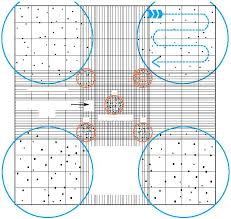 خلايا الدم البيضاء: White blood cell (WBC) or Leucocytes
.
خلايا الدم البيضاء عديمة اللون لعدم احتوائها على بروتين الهيموقلوبين وهي كروية الشكل تحتوي على نواة حجمها كبير يمكنها التخلل من جدار الشعيرات الدموية إلى الأنسجة المحيطة 
واهم وظائفها حماية الجسم من الجراثيم والأجسام الغريبة حيث تقوم بإلتهامها (Phagocytosis) 
عدد خلايا الدم البيضاء 6-10 الآف خلية مم3 للدم ، يتم تكوينها في نخاع العظام الأحمر وفي الغدد الليمفاوية 
وتقسم الى مجموعتين حسب وجود الحبيبات في السيتوبلازم :
خلايا الدم البيضاء
أولا : خلايا الدم البيضاء غير المحببة (Agranuloctes):
 يستمر نشاطها في الدم 10 ساعات وفي الأنسجة لعدة اشهر او سنوات .

 ثانيا خلايا الدم البيضاء المحببة  (Granulocytes) :
يتراوح نشاط الخلايا المحببة في الدم 4-8 ساعات وفي الأنسجة 4-5 ايام
انواع خلايا الدم البيضاء
اولا : الخلايا  الدم البيضاء غير المحببة  (Agranuloctes) تشمل نوعين
أ- الخلايا الليمفية (Lymphoctes) 
تشكل 30% من مجموع الخلايا البيضاء وحجمها 6-9 ميكرون. 
نواتها كبيرة الحجم تملئ السيتوبلازم ، يتم انتاجها في الغدد الليمفاوية والطحال او الغدة التيموسية ، وظيفتها انتاج الأجسام المضادةوتنظيم الجهاز المناعي وتعيش لأيام او سنوات. 
خلايا وحيدة النواة (Monocytes):
تكون حوالي 5% من مجموع خلايا الدم البيضاء ونواتها كلوية الشكل ويوجد بها كمية سيتوبلازم اكثر من خلايا الدم الليمفية ، وهي اكبر خلايا الدم البيضاء 12-17 ميكرون ، وتتكون في نخاع العظام والغدد الليمفية والأنسجة الضامة وغالبا ما تهاجر من الدم الى الفراغات بين نسيجية ، ولها قدرة عاليه على إلتهام البكتيريا وبقايا الخلايا والخلايا السرطانية وتبقى حية لعدة اشهر.
انواع خلايا الدم البيضاء
ثانيا: خلايا الدم البيضاء المحببة : 
    فهي تتميز بوجود الحبيبات في السيتوبلازم ونواتها مقسمه الى عدد من الفصوص (2-5 فصوص) لذا يطلق عليها بخلايا الدم البيضاء متعددة الأشكال وحسب الحبيبات التي في سيتوبلازمها تقسم الى ثلاث انواع من الخلايا  الدم البيضاء المحببة

أ- خلايا الدم  البيضاء المحببة المتعادلة (Neutrophils) 
اكثرها عددا تشكل 62% من مجموع خلايا الدم البيضاء تعيش من بضع ساعات الى 3 أيام . كروية الشكل قطرها 12-15 ميكرون ، نواتها مفصصة ،وسيتوبلازمها غني بالحبيبات ذات الصبغة المتعادلة (مكونة اللون البنفسجي وظيفتها الدفاع عن الجسم عن طريق البلعمة) للكائنات الحية الدقيقة  والأجسام الغريبة التي تصل الجسم ولها القدرة على انتاج انزيمات قوية (في حويصلاتها المحللة ) تحلل بروتين الأجسام التي تلتهمها.
انواع خلايا الدم البيضاء
ب- خلايا الدم البيضاء المحببة القاعدية (Basophils) :
  تتميز بوجود حبيبات تصطبغ بالصبغات القاعدية ، 
  شكلها كروي قطرها 11-14 ميكرون تتألف نواتها من فصين ،
 اقل الخلايا عددا 0.5% تعيش لعدة ساعات الى 3 أيام تقوم بإفراز مادة الهيبارين المانعة للتجلط الدم ومادة الهستامين المهمة في حالة الإلتهابات.
 
ج- خلايا الدم البيضاء المحببة الحمضية (Acidophils)      
  احيانا تسمى بالخلايا الأيوسينية لان حبيباتها تصطبغ  بالأيوسين بالصبغات الحامضية فتأخذ اللون الاحمر . عددها 2.5% قطرها 10-12 ميكرون تتالف نواتها من فصين تعيش 10-12 يوما تقوم بالبلعمة للكائنات الحية الممرضة من اوليات والديدان الطفيلية ولها دورا في امراض الحساسية حيث يزيد عددها عند الحساسية . وتساعد في التخلص من الأنتيجينات  الأجسام الغريبة  المرتبطة مع الأجسام المضادة
أدوات المستخدمة في التجربة :
1-عٌينة دم Blood Sample
شرائح زجاجيه نظيفه  Clean Slides
3-صبغة جيمزاgiemsa stain
4-محلول منظمbuffer
5-ماء مقطرdistilled water
6-ماصهpipette
7-مجهر microscope
8-كحول ميثانول
9-وعاء صبغ الشرائح
خطوات إجراء التجربة:
وتعد لذلك مسحات من الدم Blood film على شرائح زجاجية نظيفة تصبغ بصبغة خاصة تظهر خلايا الدم البيضاء بوضوح, والصبغة هي صبغة جيمزاأ-طريقة عمل مسحة دمويةBlood filmMaking 1-تحضر شريحة زجاجية نظيفة على ان تحمل من الحواف .2-توضع قطرة دم على طرف الشريحة وتنشر بواسطة شريحة اخرى بزاوية 30-40 للحصول على مسحة دموية خفيفة وغير متقطعة .3-تجفف المسحة الدموية بتحريك الشريحة بدرجة حرارة الغرفة .
ب-كيفية الصبغ Procedure for staining 1-توضع الشريحة المحضرة على حامل التصبيغ .2-توضع ثلاث قطرات من صبغة ليشمن وتترك لمدة 3 دقائق .3-توضع نفس عدد القطرات من الماء المقطر وتترك لمدة 10 دقائق .4-تغسل الشريحة بالماء الجاري وبلطف ، ثم تجفف بدرجة حرارة الغرفة .5-تفحص بواسطة عدسات المجهر المختلفة .6-عمل جدول لحساب النسب المؤية لخلايا الدم المختلفة وذلك بحساب 100 خلية .
طريقة عمل المسحه الدمويه
صورة لمسحة دم لحساب العد التفريقي
صوره لانواع خلايا الدم البيضاء
اشكال خلايا الدم البيضاء
عد خلايا الدم البيضاءwbc
طريقة عد خلايا الدم البيضاء Leucocytes count
محلول التخفيف الخاص بعد الخلايا البيضاء يسمي  Turk solution وهو عبارة عن 2% acitic acid بالاضافة الي قطرات من Gention violet ويحضر الخليط في 100 ml Distal water. يعمل هذا المحلول علي تحلل كرات الدم الحمراء والحفاظ علي الخلايا البيضاء وتوضيح انويتها.تمزج العينة جيدا قبل تخفيفها وذلك لتوزيع الخلايا بشكل متجانس.تملأ الماصة الخاصة بخلايا WBC بالدم حتي العلامة 0.5 ثم تنظف من الخارج وتملأ بسائل التخفيف حتي العلامة 11.
عد خلايا الدم البيضاء
رج الماصة المحتوية علي الخليط لمدة 3 دقائق حتي تتحلل جميع RBC.نتخلص من اول قطرتين تخرج من مقدمة الماصة لانها تمثل محلول التخفيف الذي يملأ القناة الشعرية ويكون شبه خالي من الخلايا.تحضر شريحة العد وتنظف جيدا ويوضع عليها غطاء زجاجي.يملأ الفراغ المحجوز بينهما بمحلول العينة المخففة الخالي من اي فقاعات هوائية.
نترك شريحة العد علي المنضدة وبدون حركة لمدة 3 دقائق لكي تترسب الخلايا وتاخذ مكانها علي الشريحة.اذا تاخرت عملية العد عن 5 دقائق تحفظ الشريحة في طبق بتري رطب.وبواسطة العدسة الشيئية 10 نقوم بعد الخلايا في المربعات الاربعة الخاصة بعد WBC.بعد الانتهاء من عملية العد تسجل النتائج ويتم التخلص من العينة المخففة وتنظف الماصات والشرائح.
عد خلايا الدم البيضاء
عدد كريات الدم البيضاء= عدد الخلايا التي تعد في المربعات الاربع الجانبيةX نسبة التخفيفعمق الشريحةX عدد المربعات التي عدت فيها الخلايا حيث ان نسبة التخفيف= 20 عمق الشريحة = 0.1عدد المربعات التي عدت فيها الخلايا = 4 فتكون عدد خلايا WBC= عدد الخلايا التي تعد في المربعات الاربع الجانبية X 50=.....mm³
صورة سلايد عد خلايا الدم البيضاء
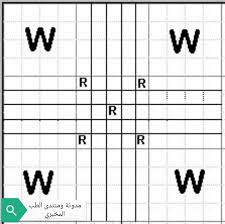 بلازما الدم Blood Plasma
البلازما هو سائل الدم لونه شفاف بدون خلايا الدم ، يكون 55% من حجم الدم الكلي يتركب من 90% ماء 10 مواد صلبه اكثرها البروتينات وتمثل 6-8% من البلازما 
اما بقية المواد الصلبة فهي مواد غذائية من عمليات الهضم ومواد متكونة من عمليات الايض مثل اليوريا حمض البولينا والكريتنانين وحمض اللاكتيك والغازات التنفسية  والهرمونات والأنزيمات التي يحملها الدم .
وبعض الأملاح والأيونات الصوديوم والبوتاسيوم والكالسيوم والمغنسيوم والكربونات
بلازما الدم